Первый сеанс Бустера
Системы защит магнитно-криостатной системы ускорителя
Первое включение системы защит
Главное отличие системы защит Бустера от системы защит Нуклотрона – отсутствие защитных резисторов в потенциальных измерительных цепях .
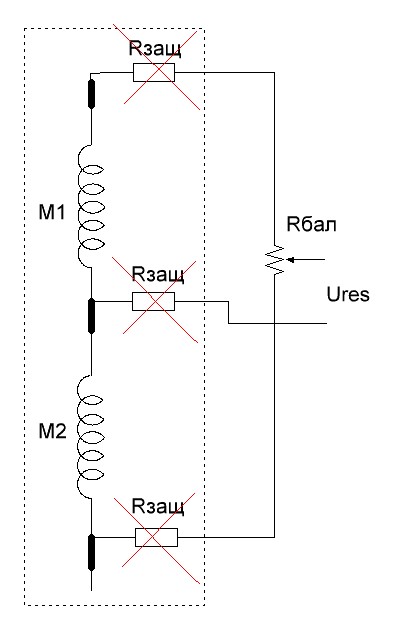 В результате индивидуальная балансировка датчиков при их замене и перестановке перестала быть необходимой.
После балансировки блоков «на столе» при настройке, подстройка датчиков в системе не потребовалась и не была произведена ни разу за время сеанса.
ЭТО не отсутствие тока! ЭТО ЦИКЛ!!!
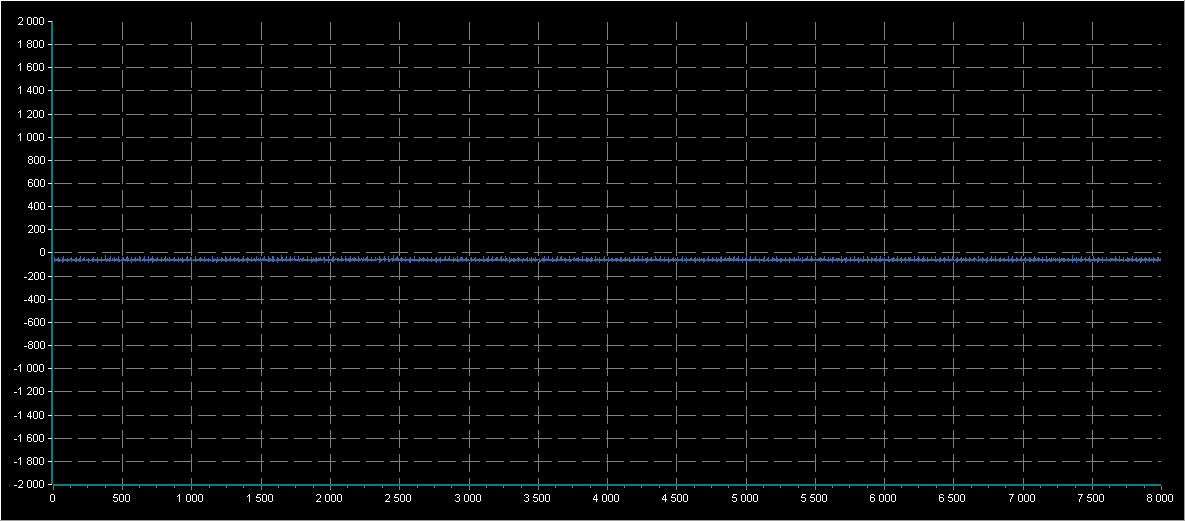 Во входные цепи датчиков были добавлены фильтры НЧ и изменена входная измерительная цепь. В результате этого, а также за счет малой индуктивности магнитов практически отсутствуют помехи и выбросы на переходных процессах. Включение мостов со средней точкой на одном элементе тоже сыграло свою положительную роль.
Большую часть сеанса, до начала тренировки элементов и поднятия тока датчики не срабатывали ни разу! Зато потом началось! За время тренировки зафиксировано более сотни переходов.
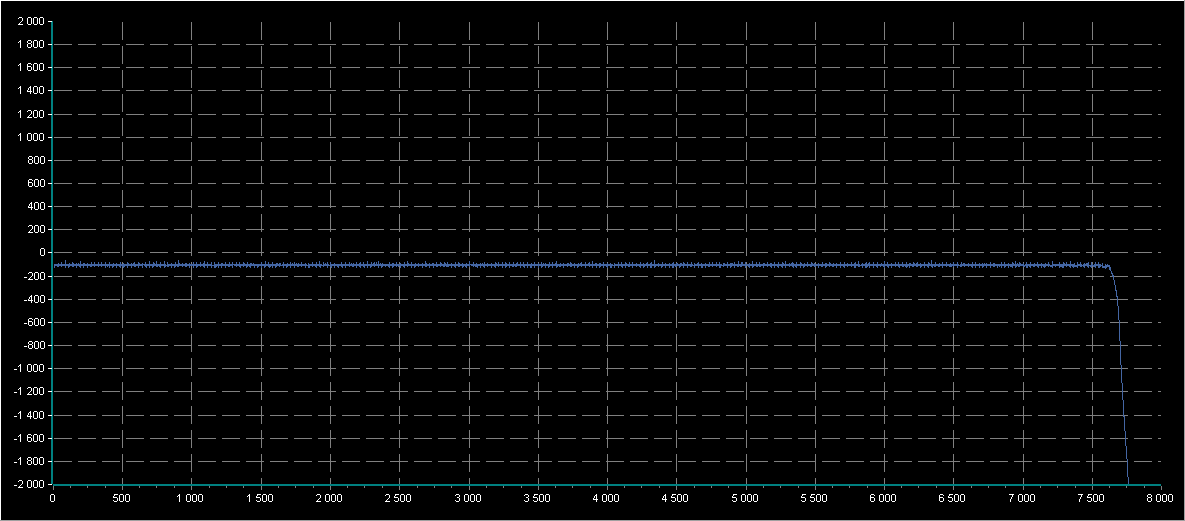 Первый Quench на Бустере
И еще несколько:
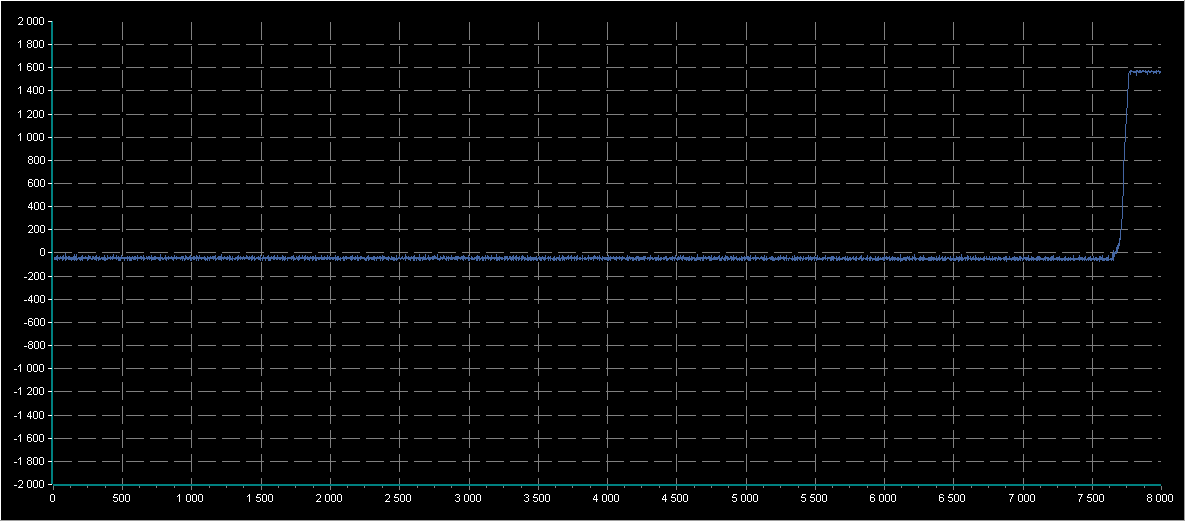 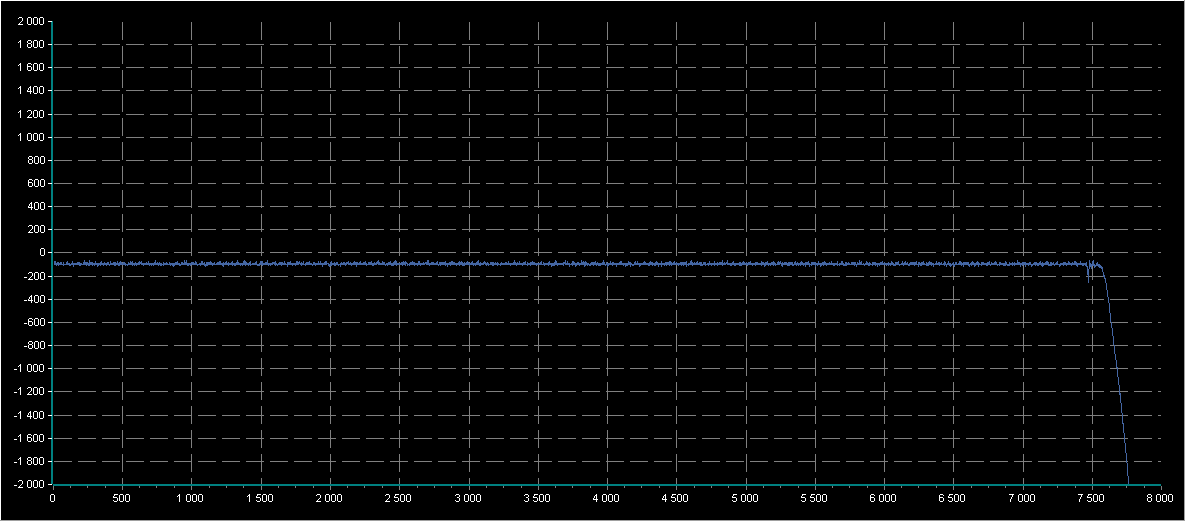 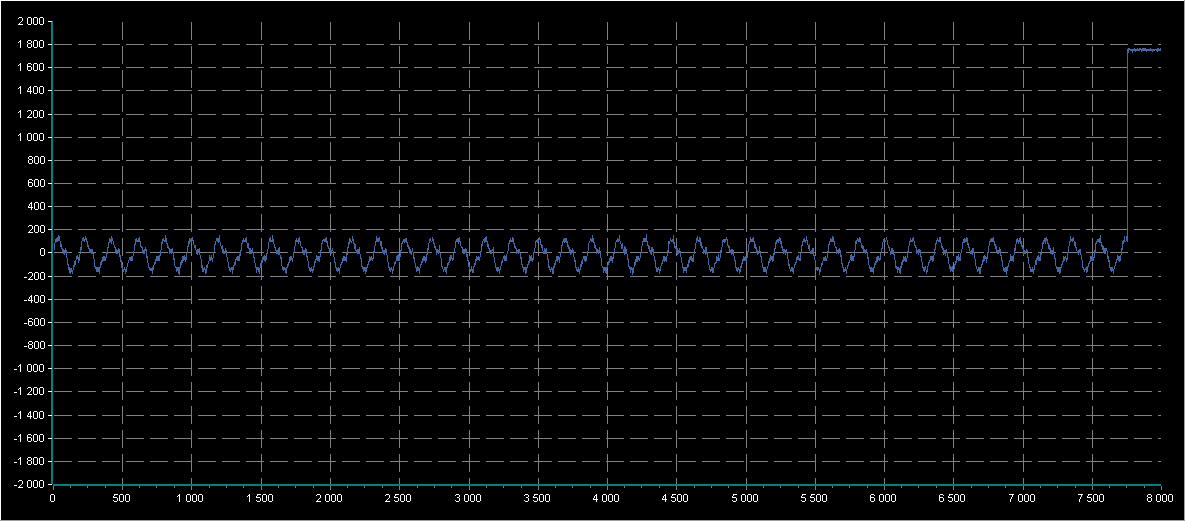 Переход на длинном обратном проводе внутри. За счет длины и распределенной емкости видна несбалансированная наводка.
Изменено ПО. Расширенная клиент-серверная модель.
СДП
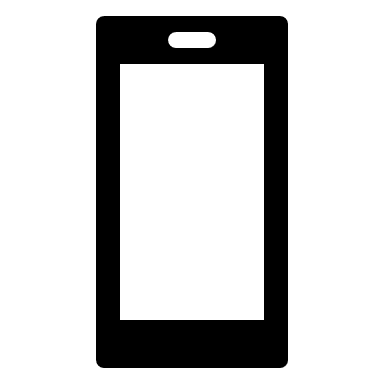 ETHERNET
USB
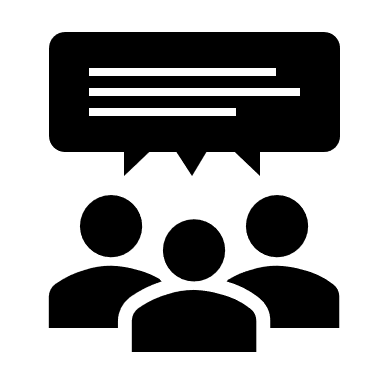 CAN_BUS
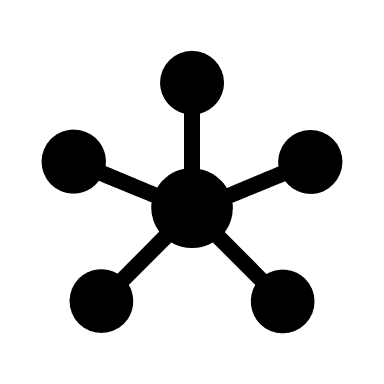 CAN <->USB
В разработке:
CAN<->ETHERNET